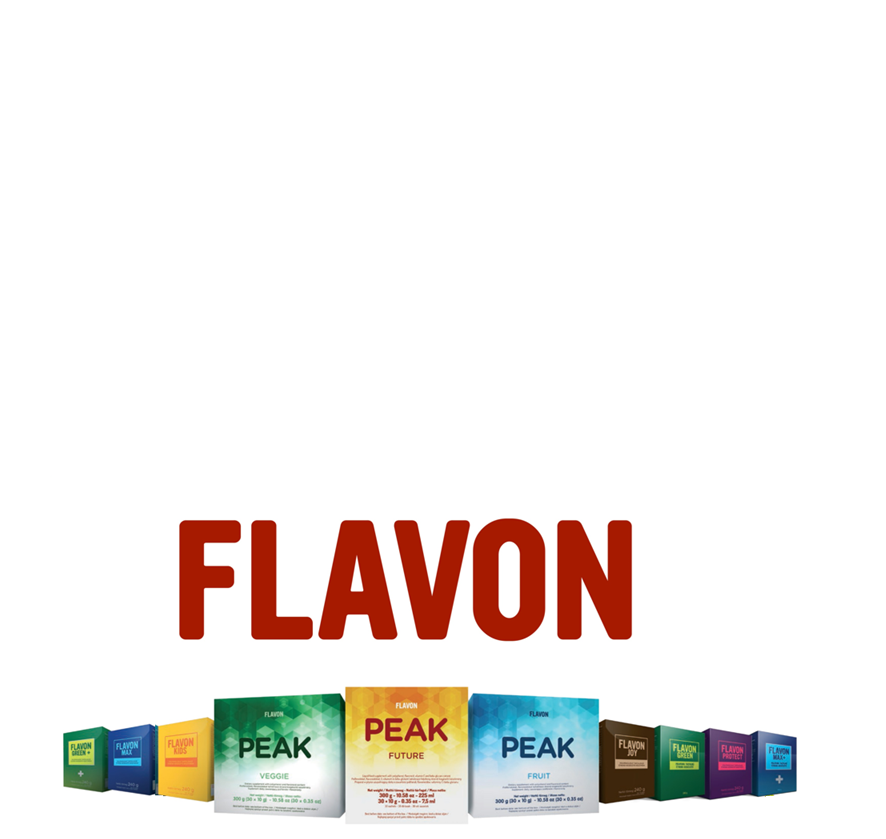 Avec qui allez-vous faire équipe… pour payer vos produits moins chers?
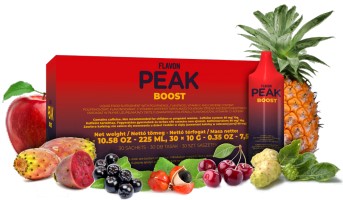 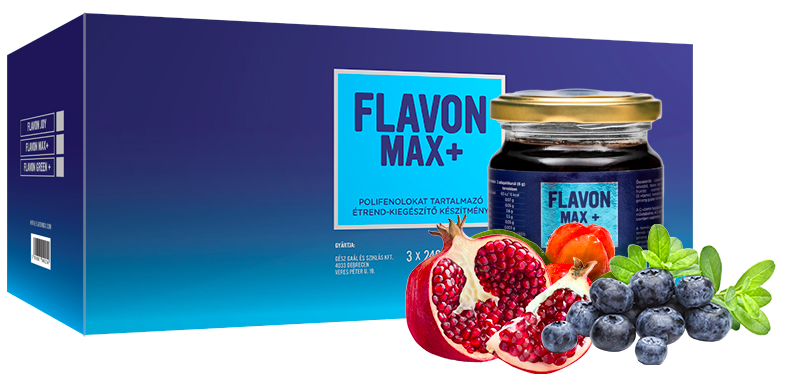 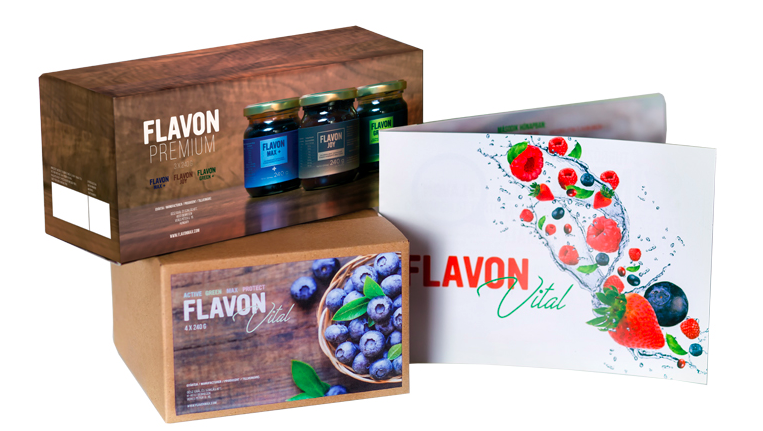 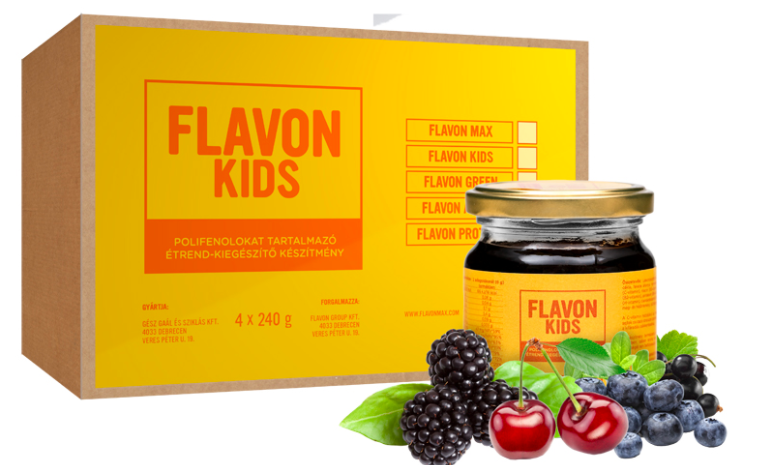 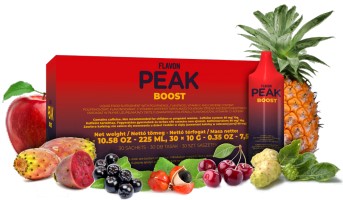 135€ + 12€ = 147€
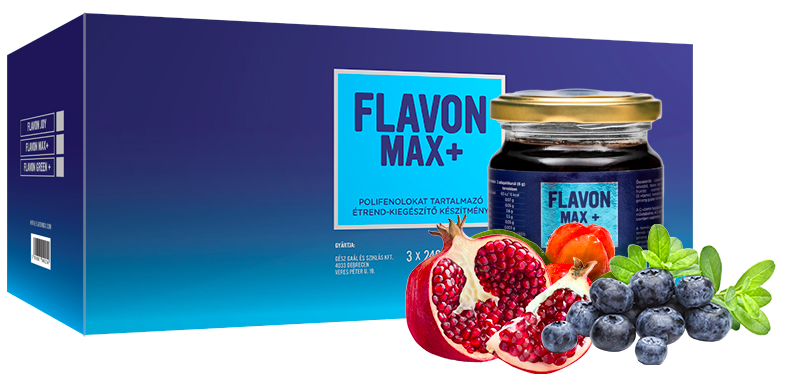 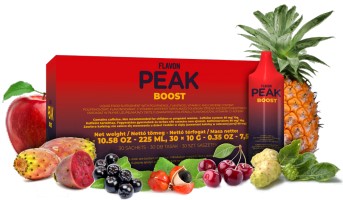 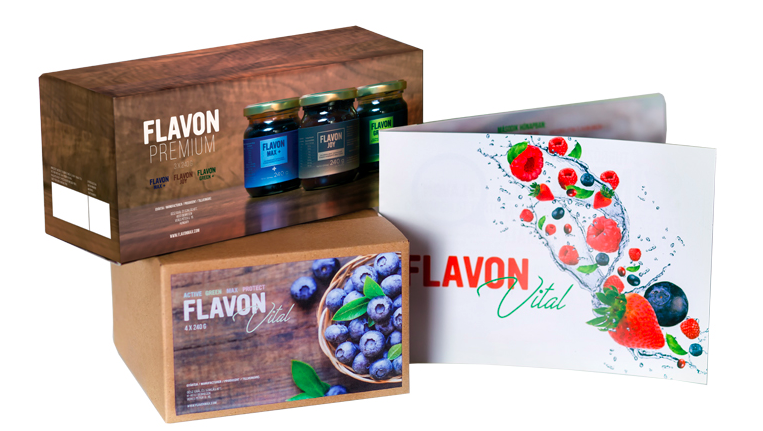 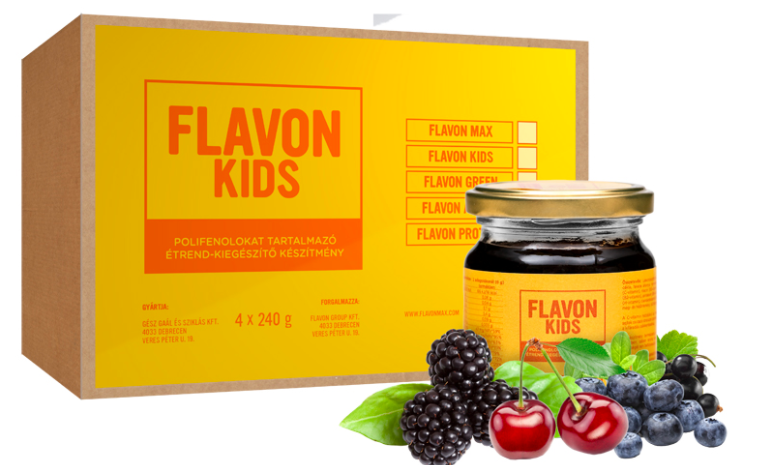 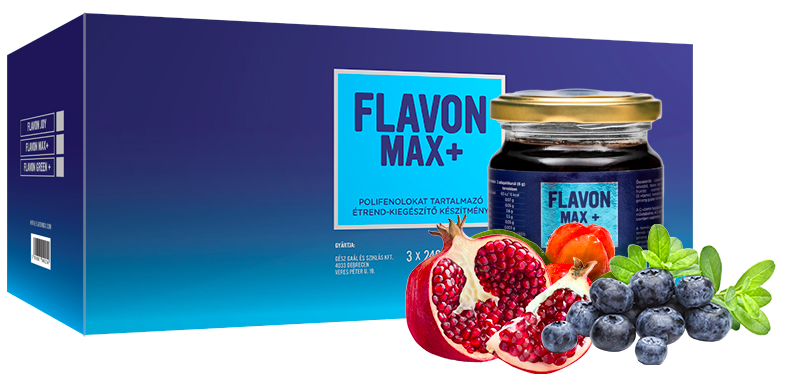 X           Arrêt
Abonnement (3 mois)
Suspension
- 12€
Poursuite
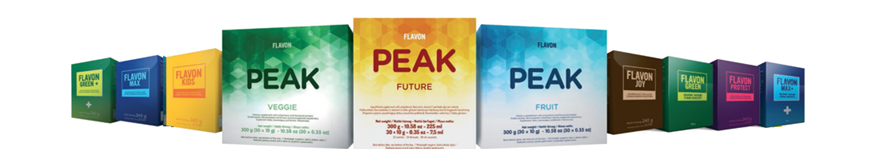 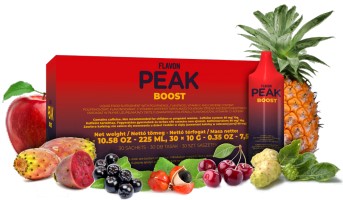 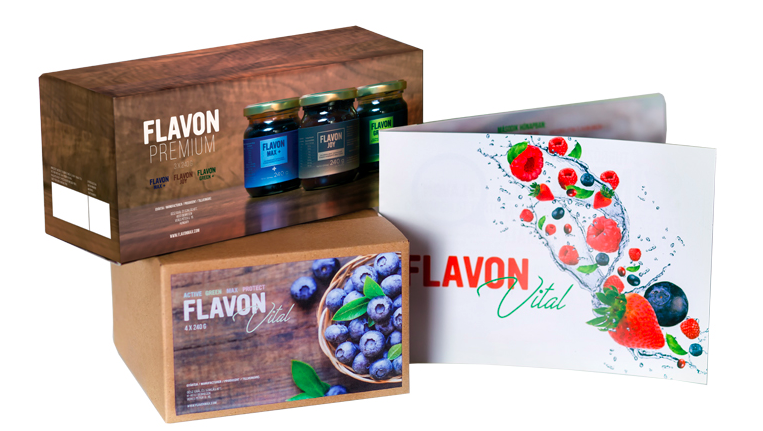 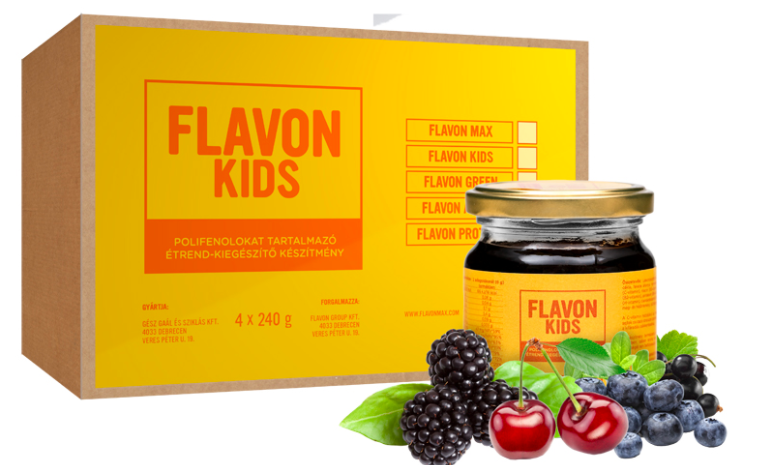 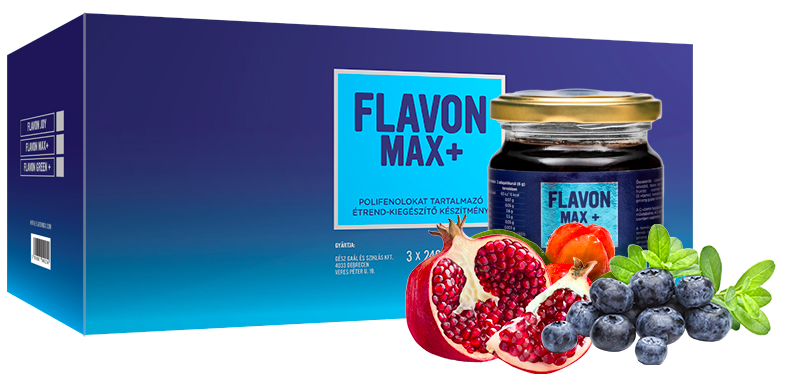 - 60€
Bonus (20 X 3/ Carton)
75€
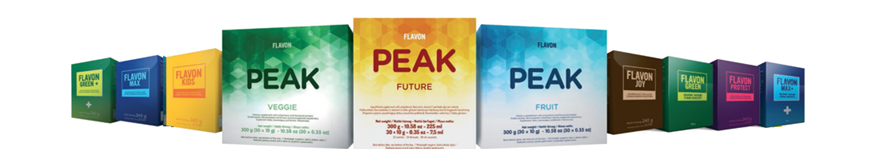 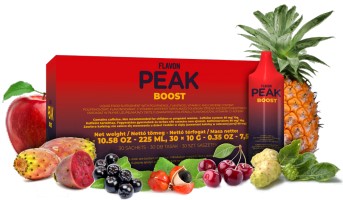 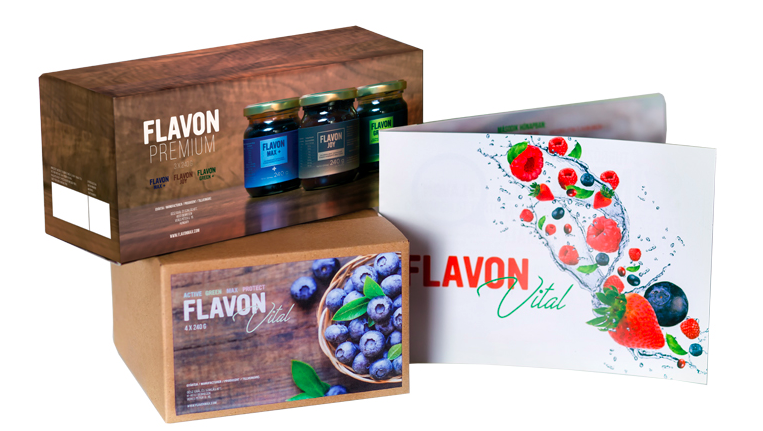 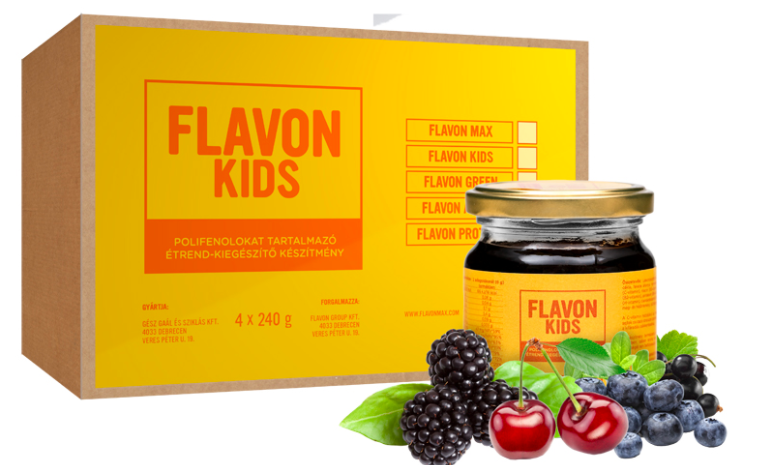 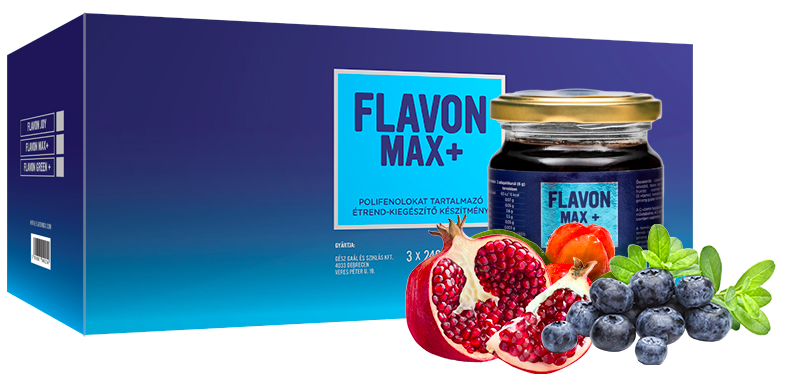 60% = 3 x 20%
6 profondeurs
2 premiers mois
*
Vous
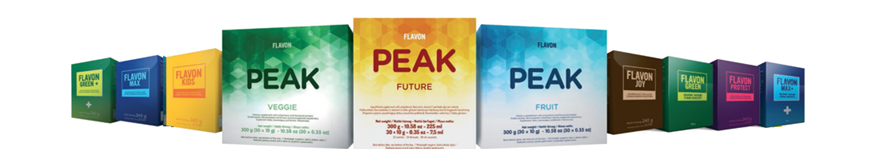 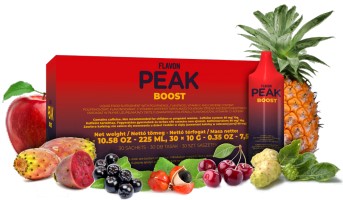 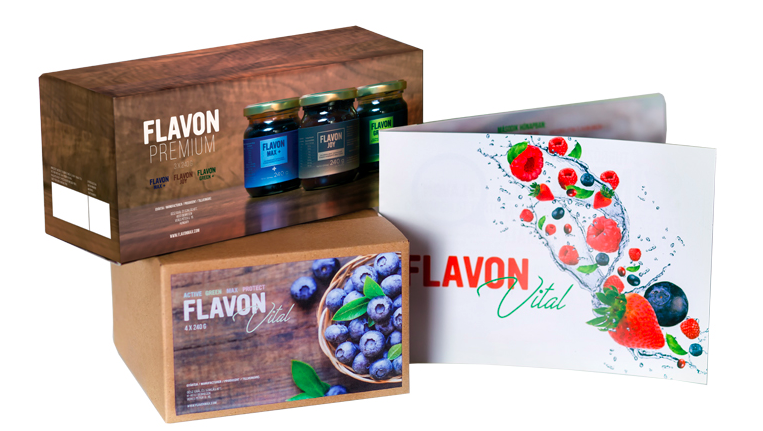 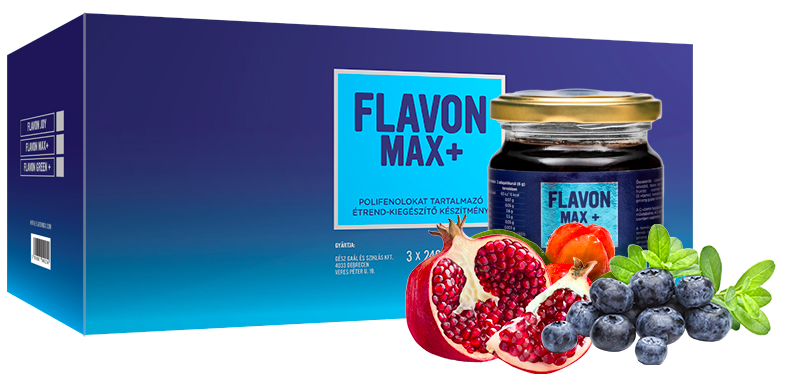 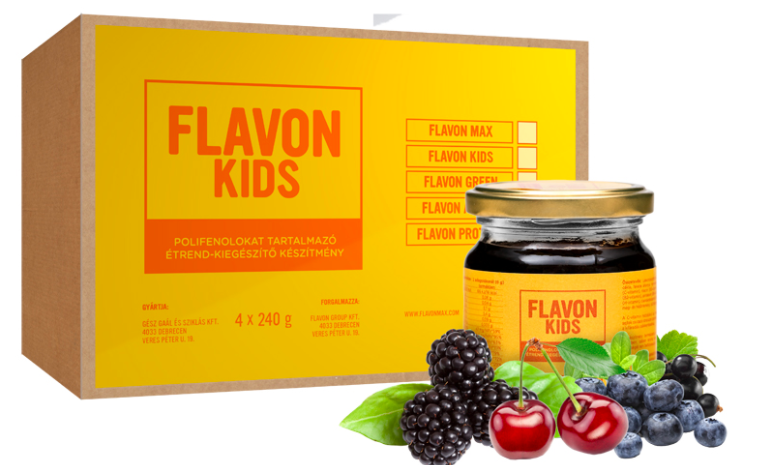 60%
1
2
QS
RR
3
20%
5%
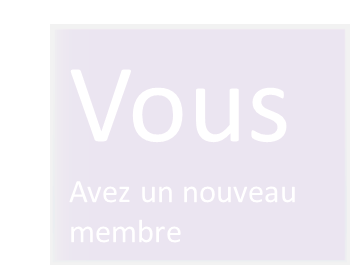 5%
10%
6
5%
10%
5%
5%
5%
5%
10%
5%
12
…………………………..
12
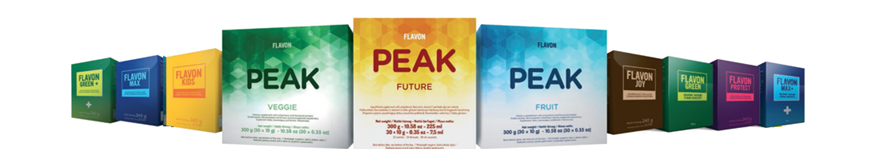 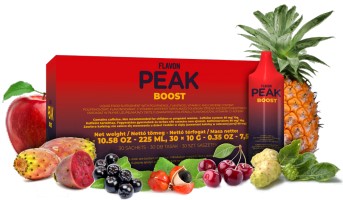 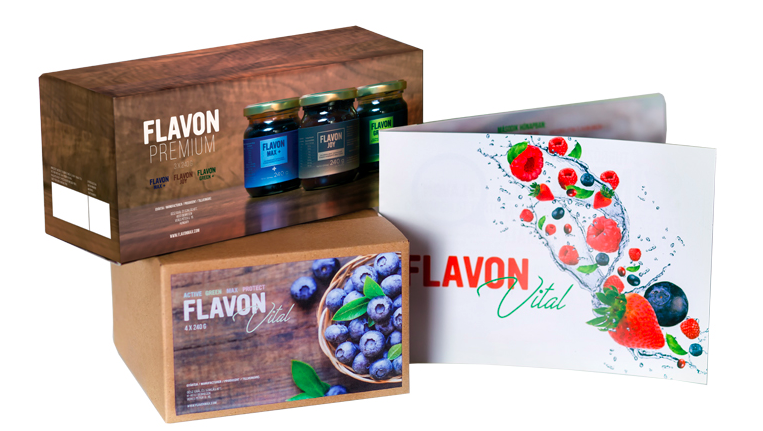 20
20
20
1
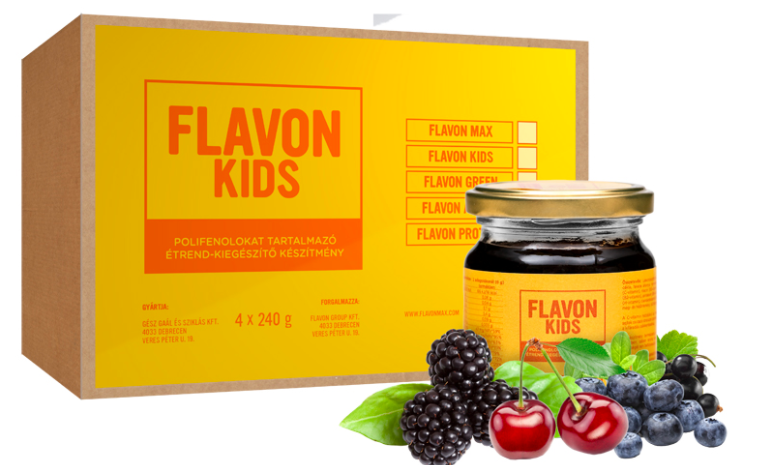 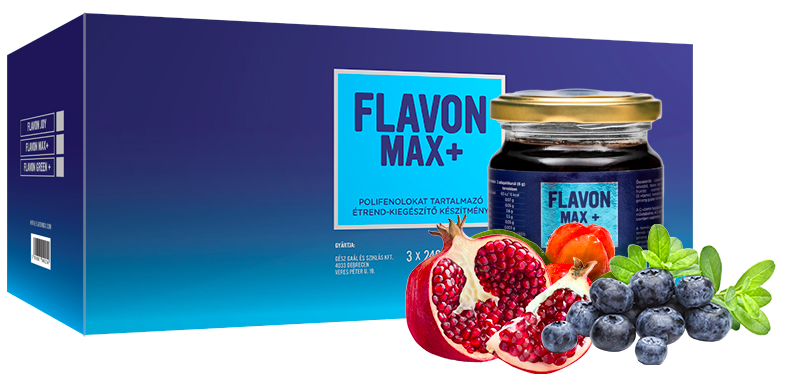 *
Vous
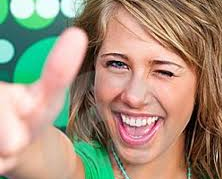 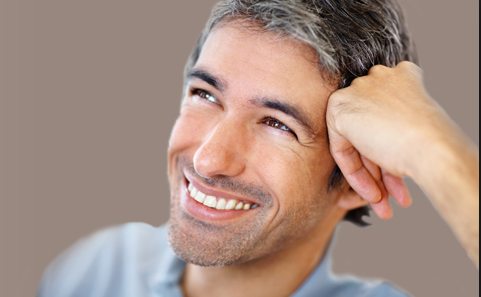 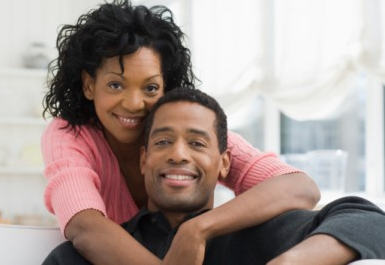 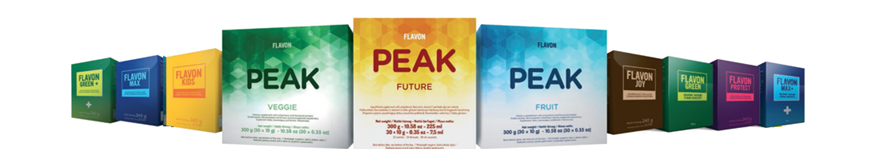 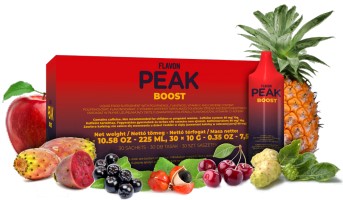 20
20
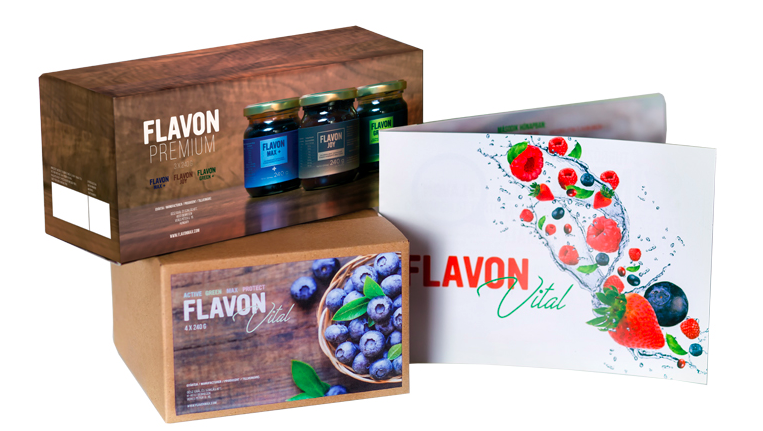 1
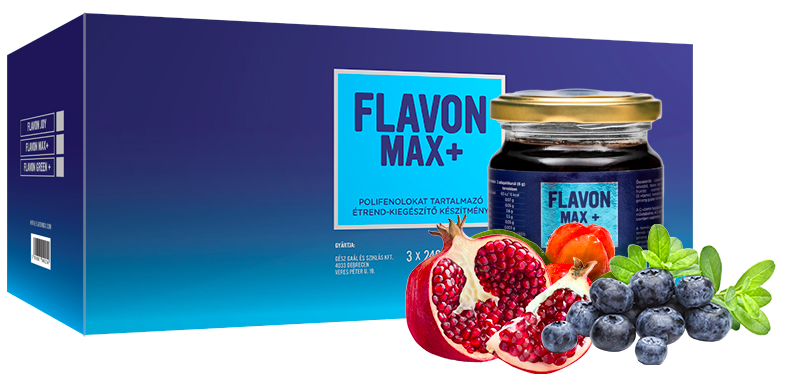 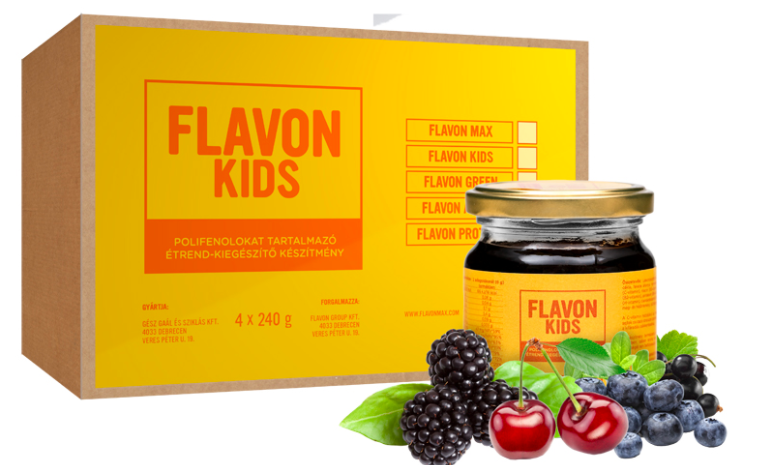 *
Vous
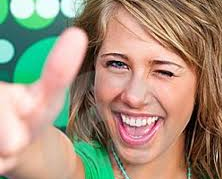 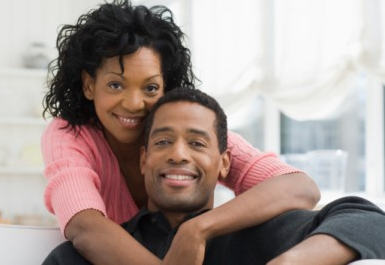 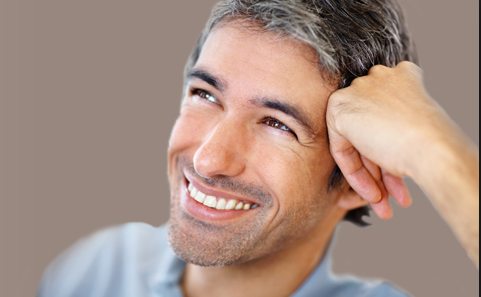 20
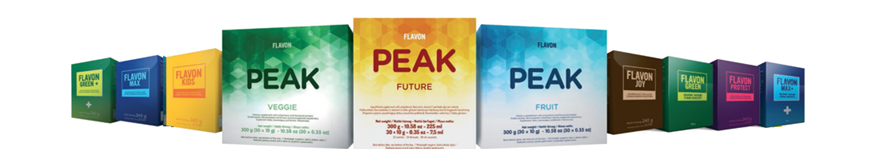 10
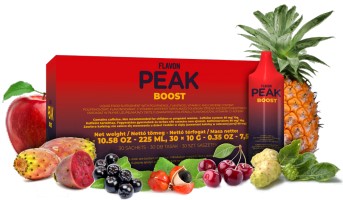 10
10
10
20
20
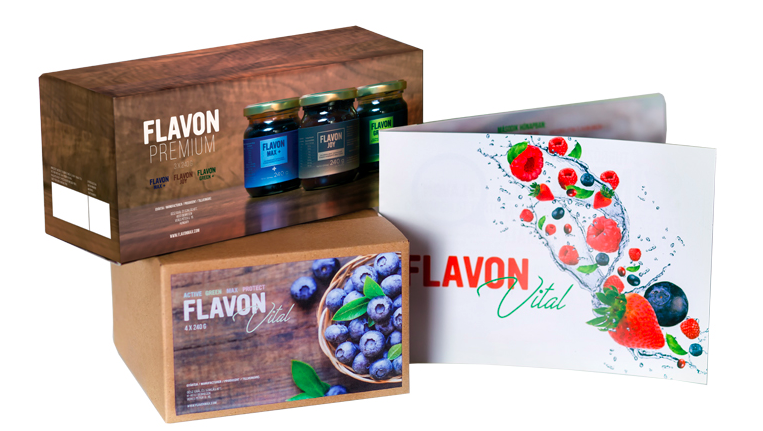 1
2
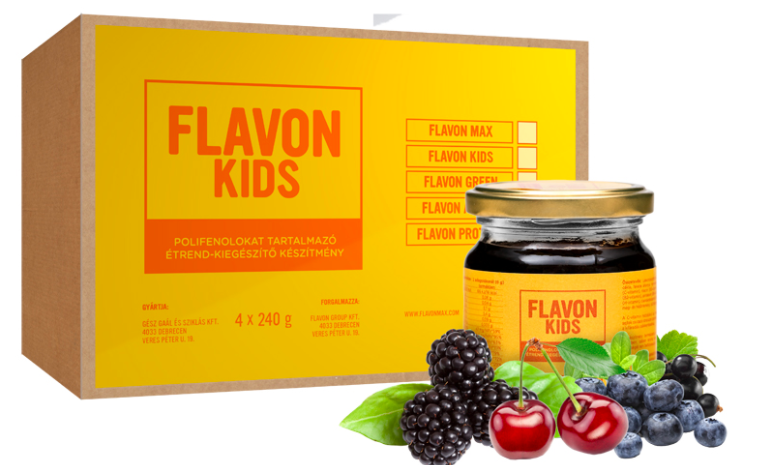 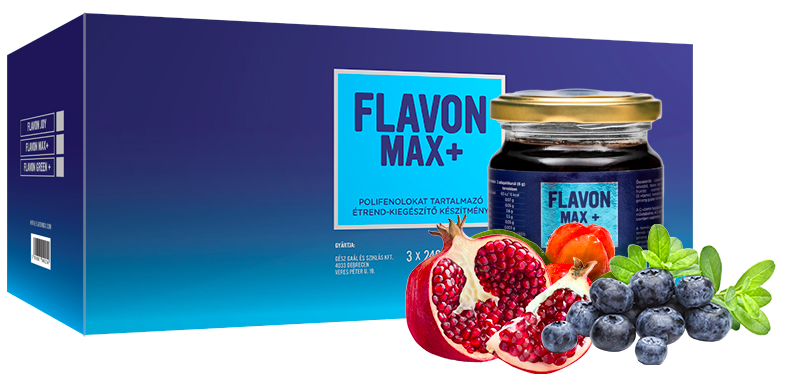 *
Vous
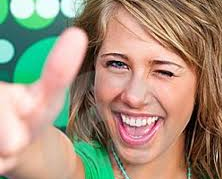 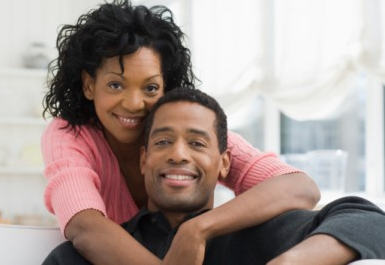 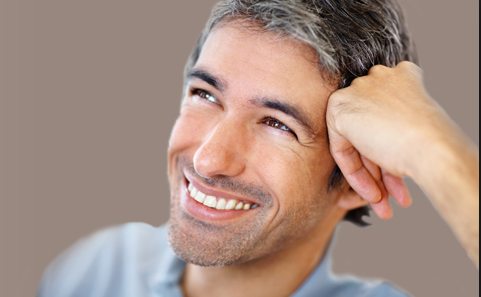 20
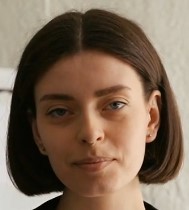 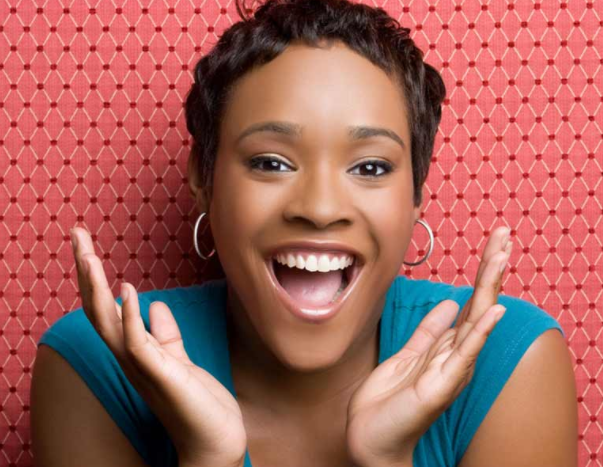 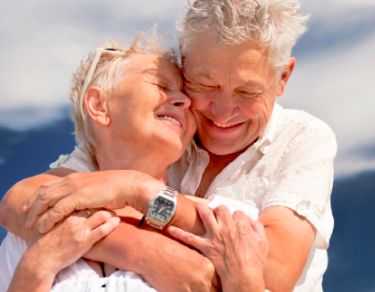 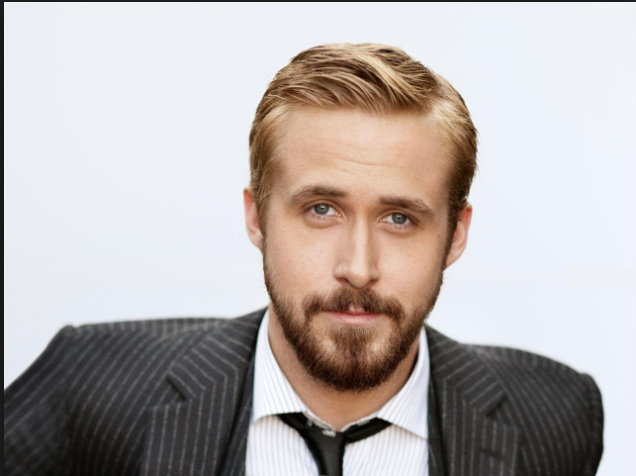 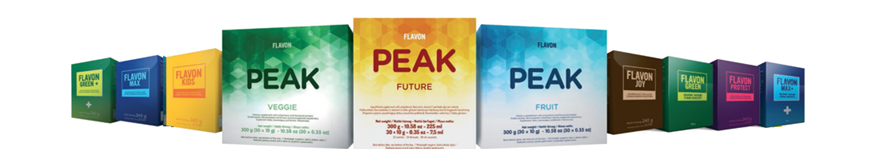 10
10
10
10
10
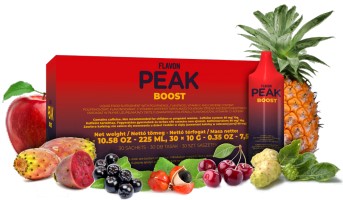 10
10
10
20
20
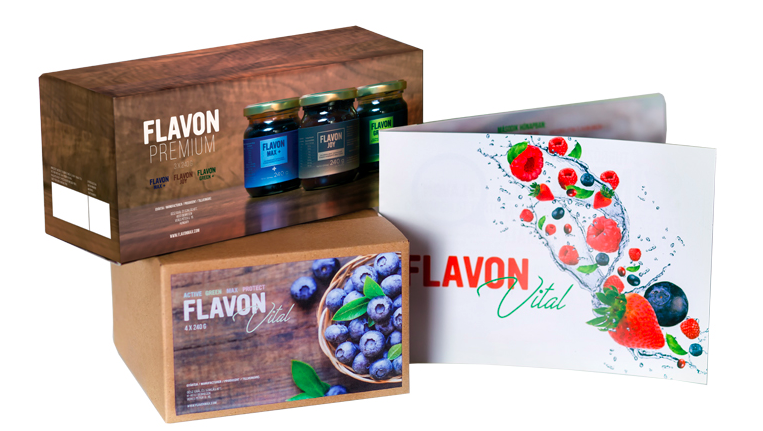 2
3
1
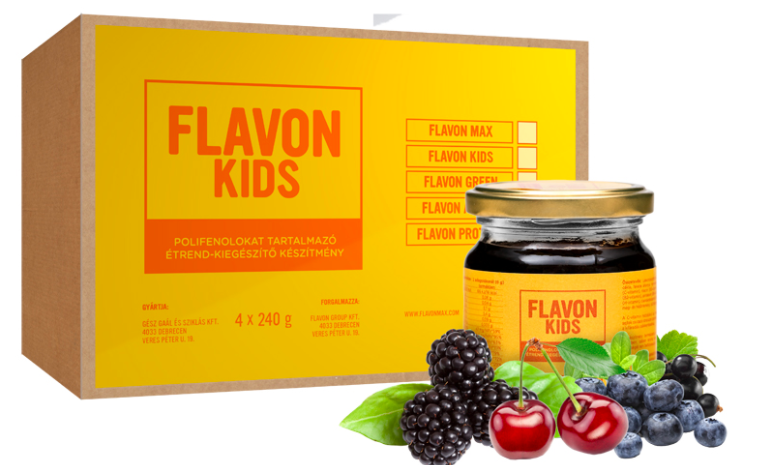 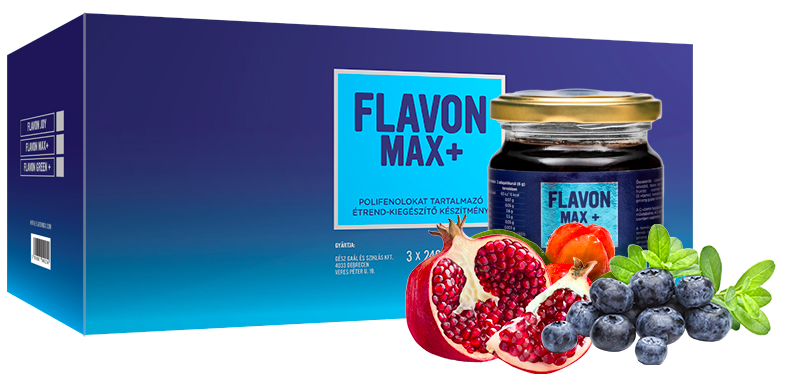 *
Vous
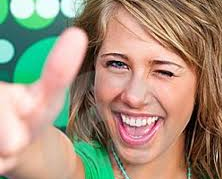 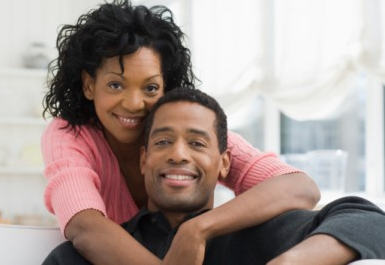 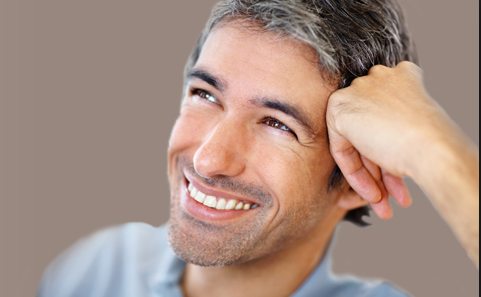 20
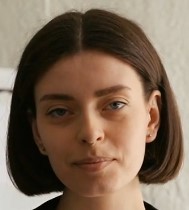 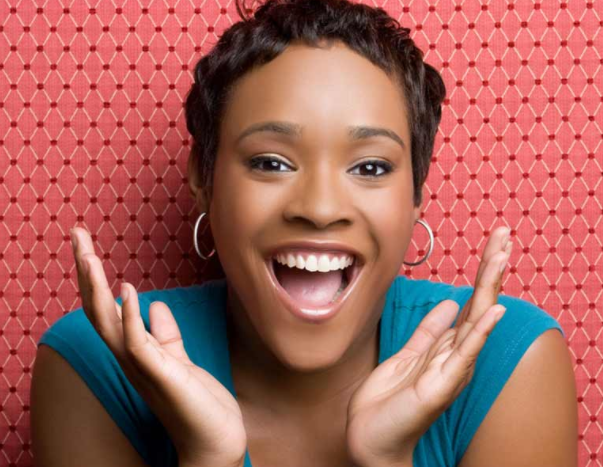 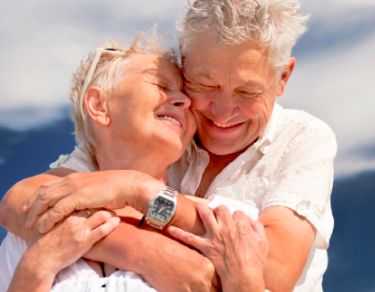 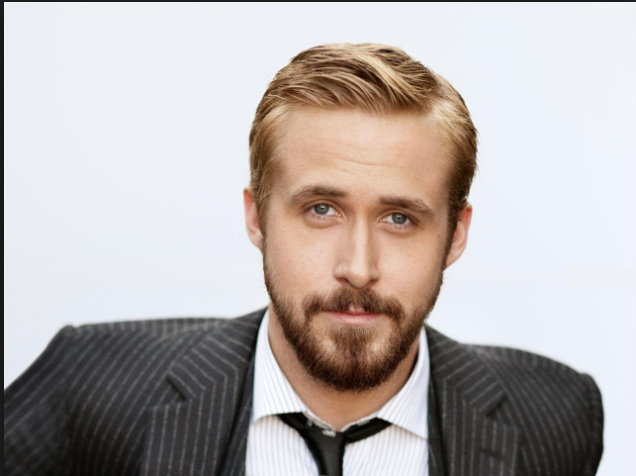 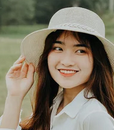 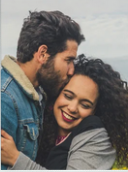 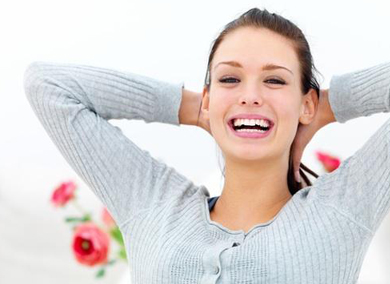 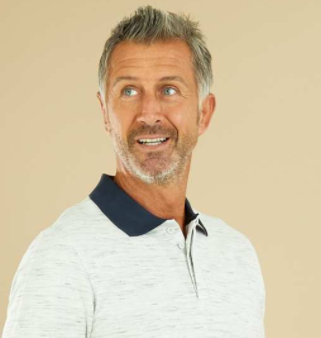 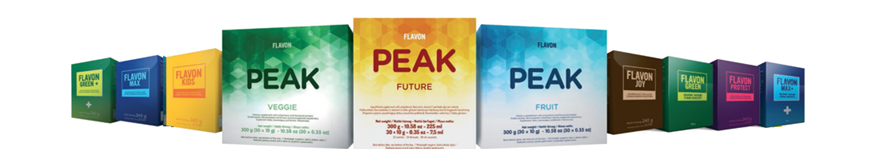 *
10
10
10
10
5
10
5
5
10
20
5
10
20
10
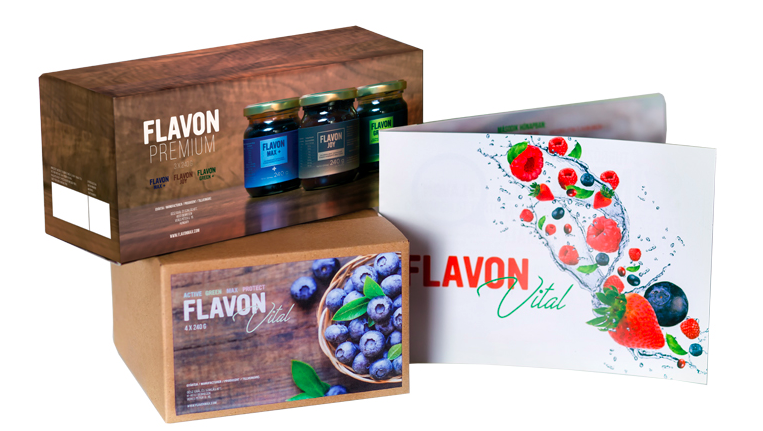 1
2
3
4
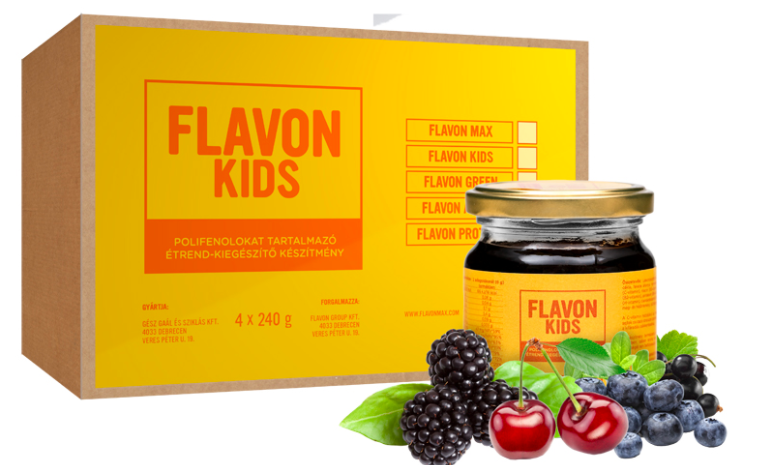 Vous
20
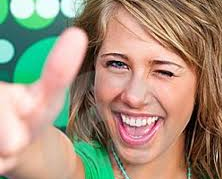 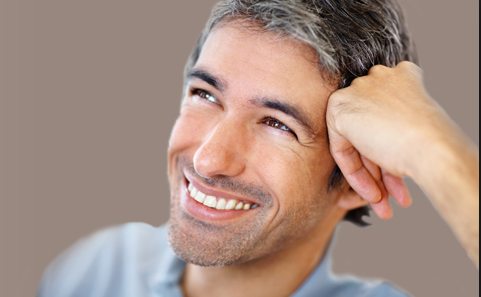 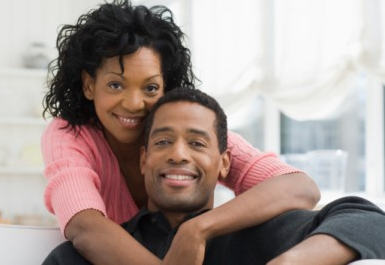 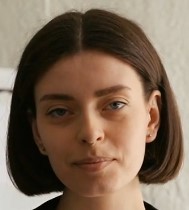 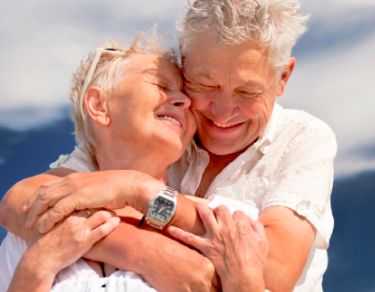 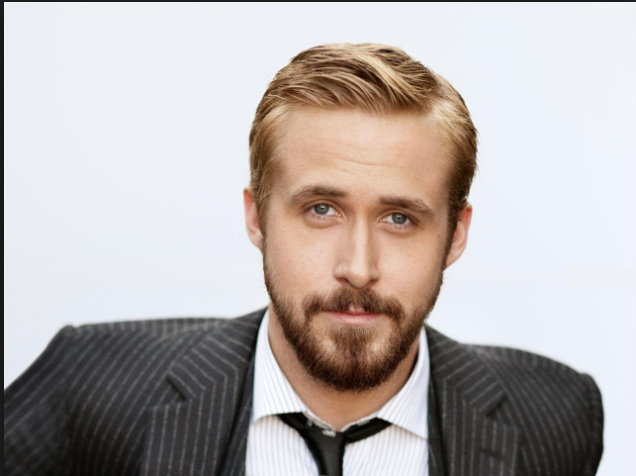 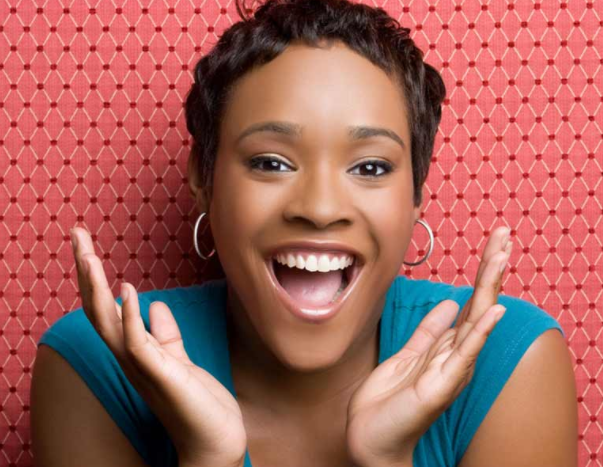 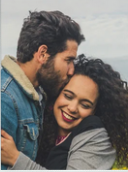 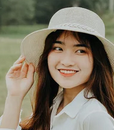 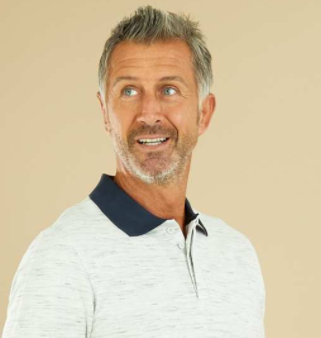 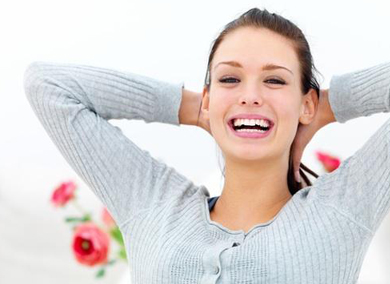 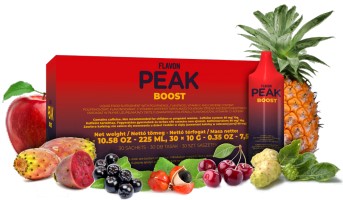 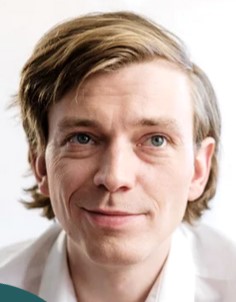 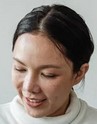 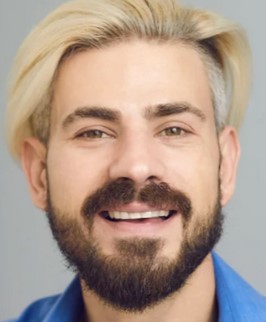 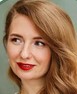 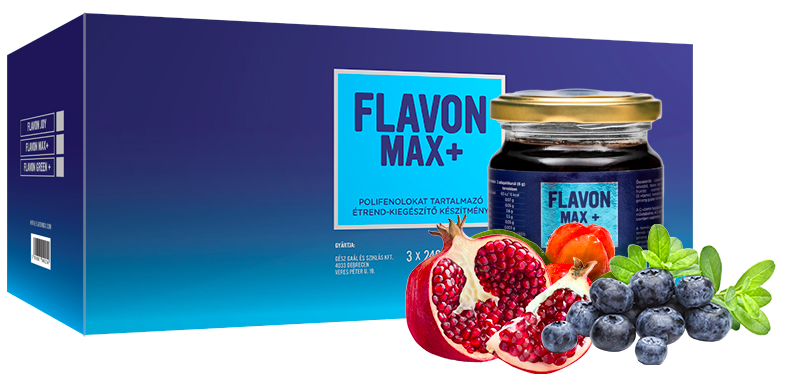 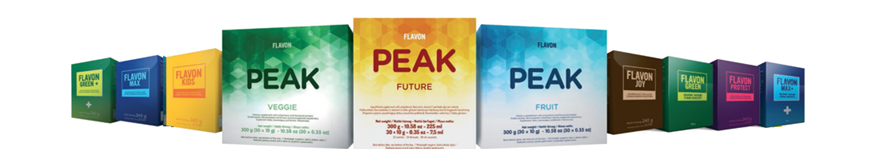 *
10
10
10
10
5
5
10
5
5
5
5
5
10
20
5
10
20
10
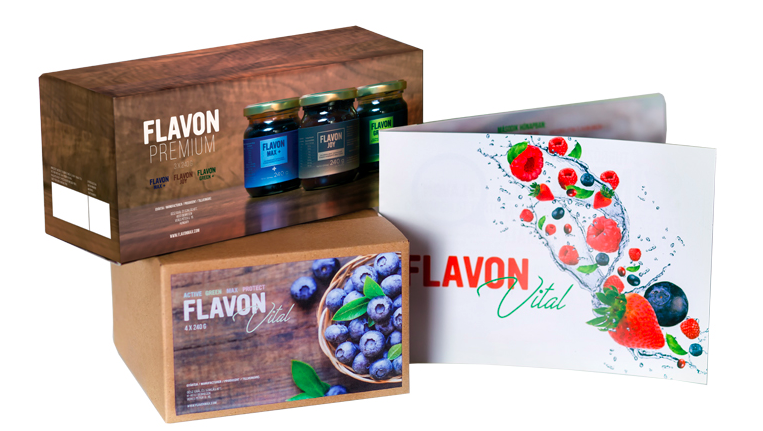 1
4
2
3
5
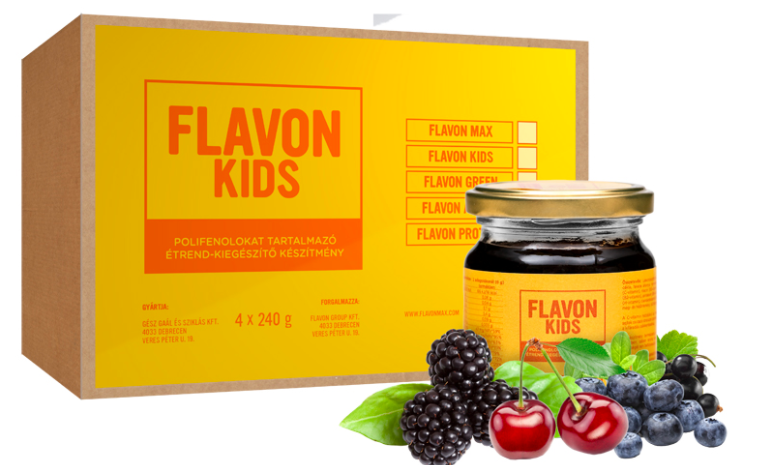 Vous
20
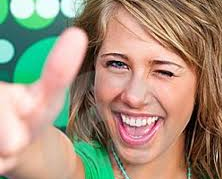 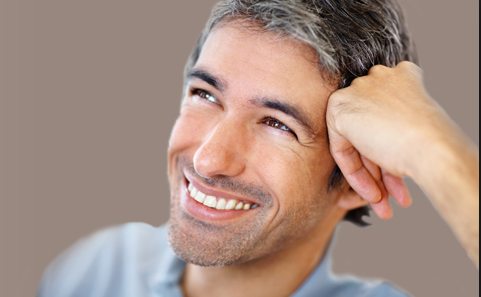 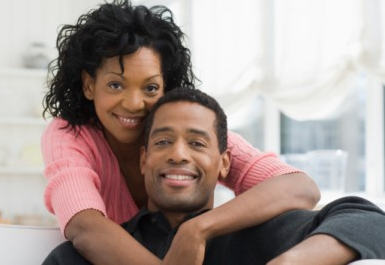 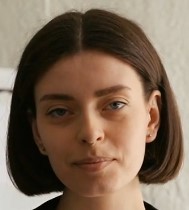 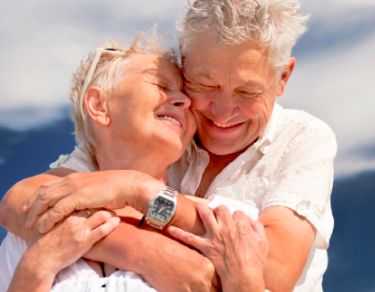 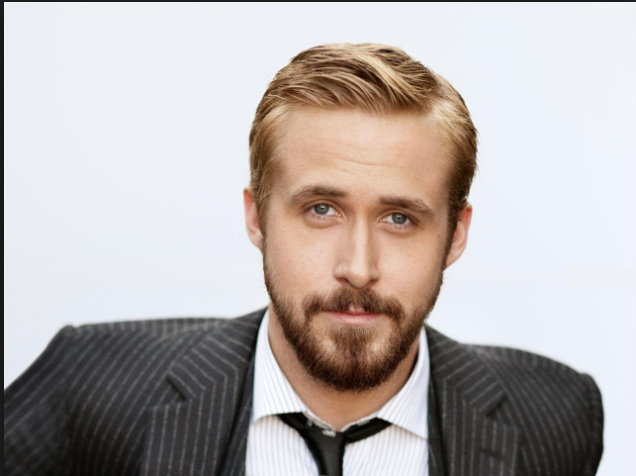 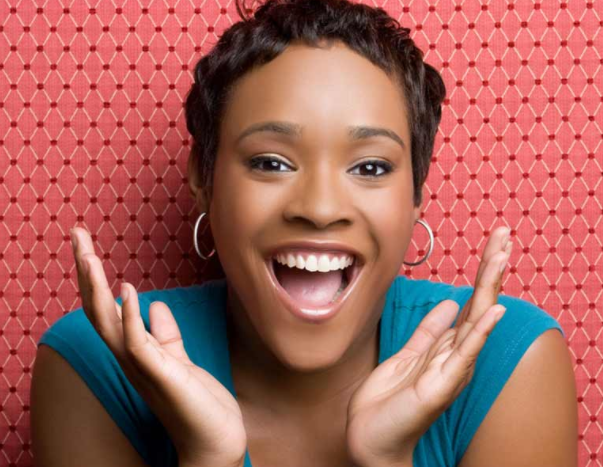 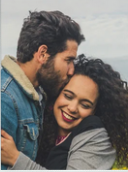 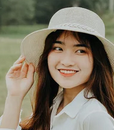 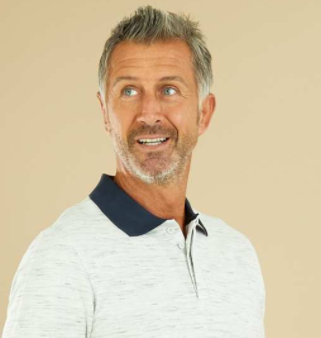 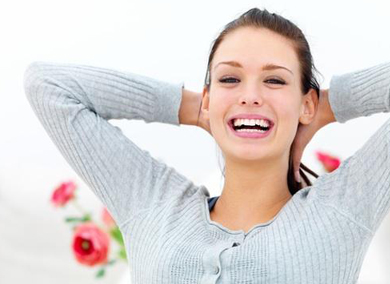 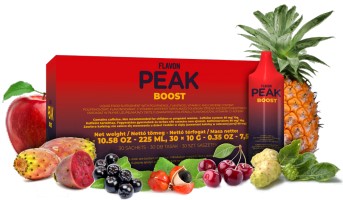 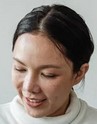 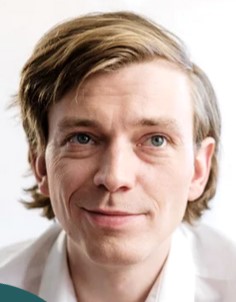 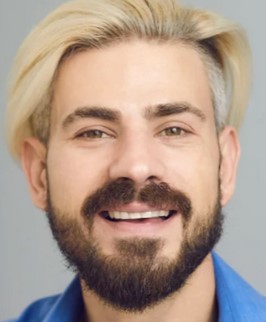 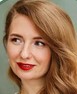 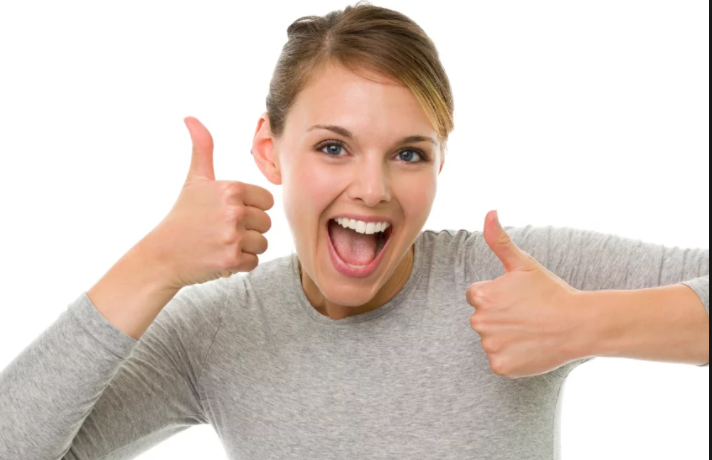 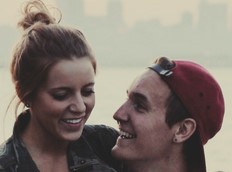 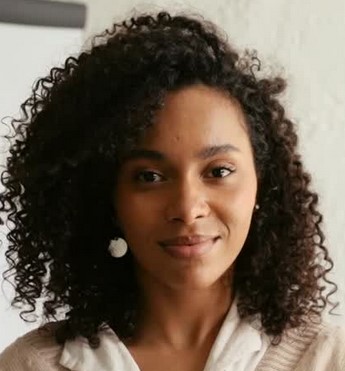 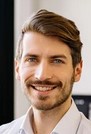 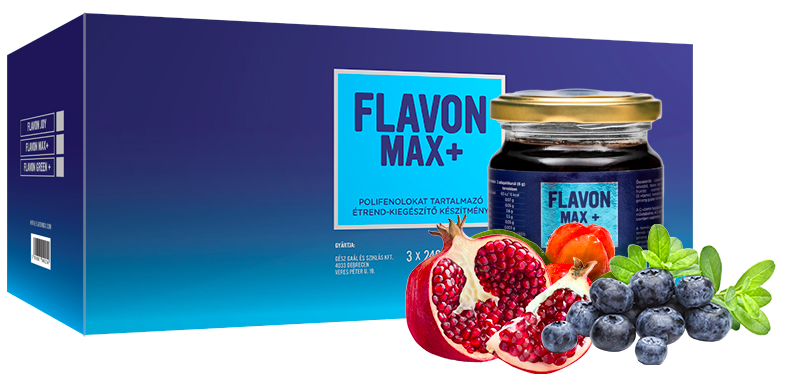 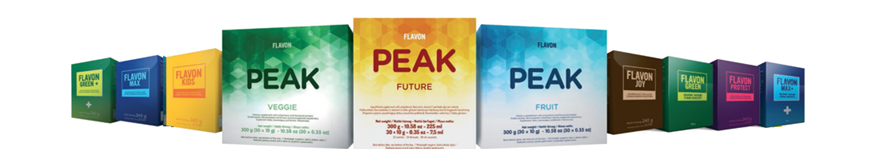 *
10
5
5
10
10
5
10
5
5
5
10
10
5
10
10
5
20
10
10
20
10
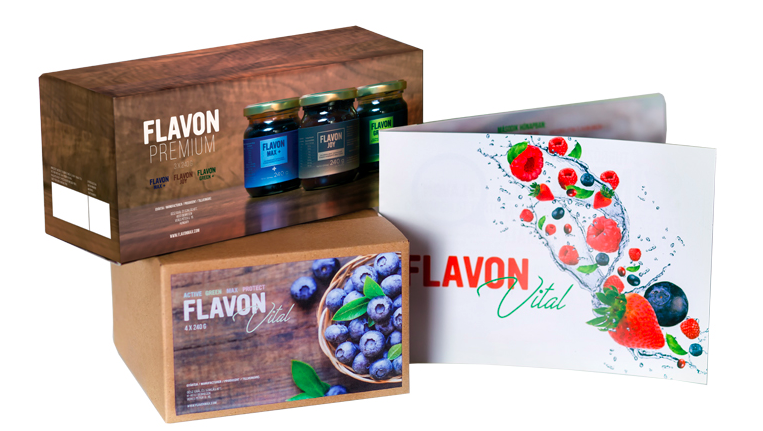 1
2
4
3
5
6
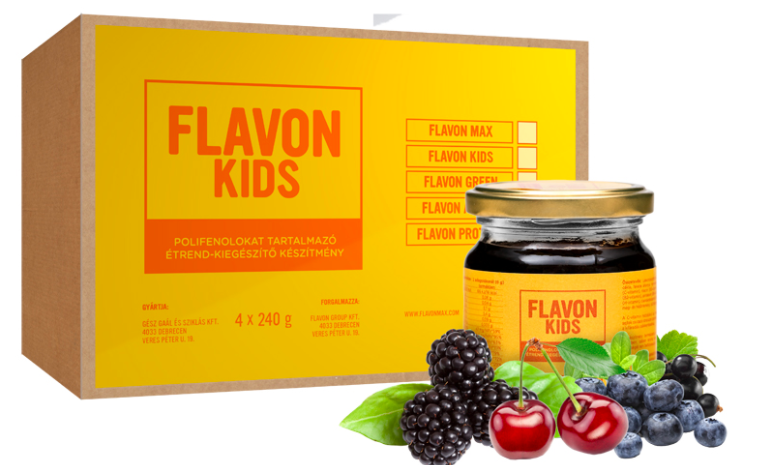 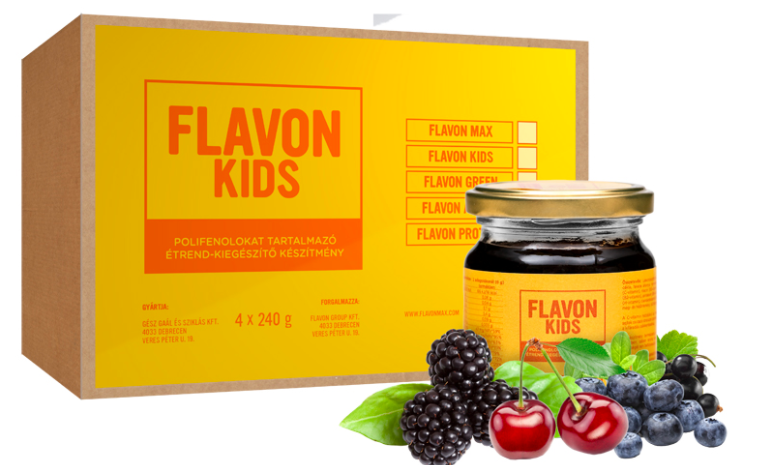 Vous
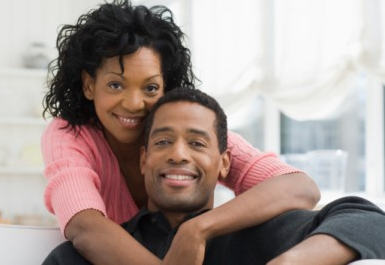 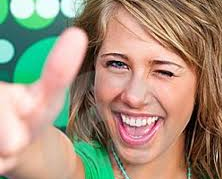 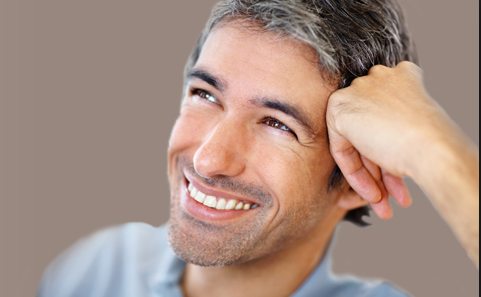 20
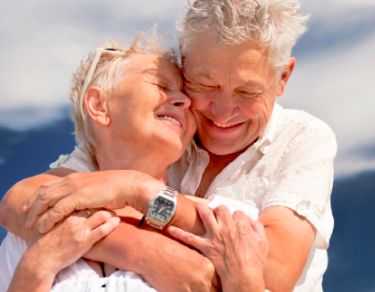 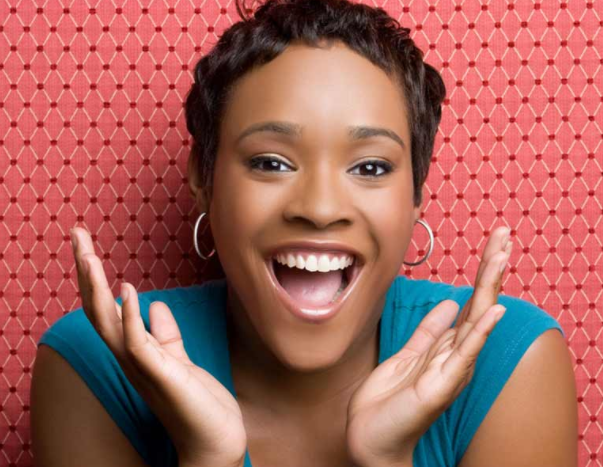 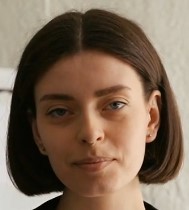 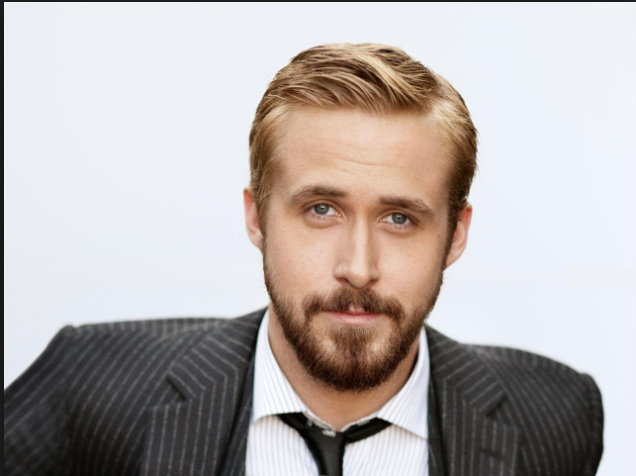 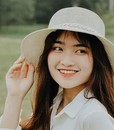 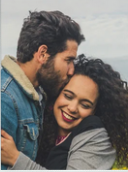 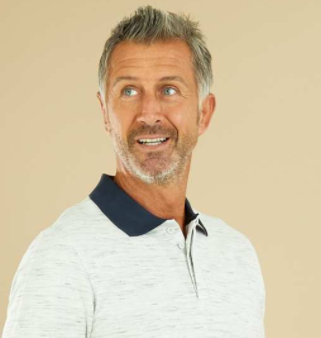 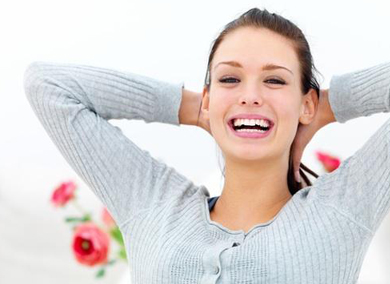 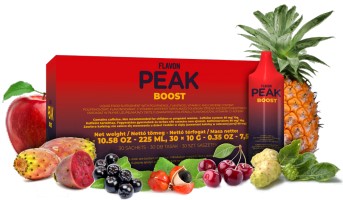 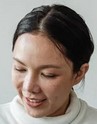 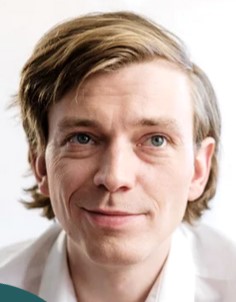 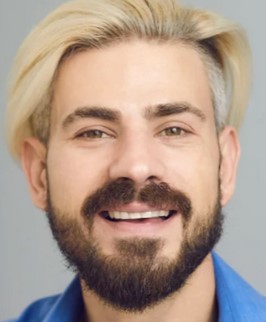 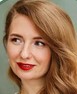 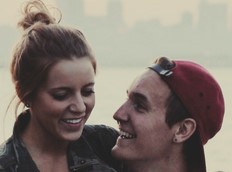 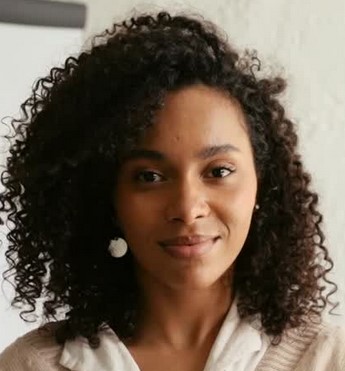 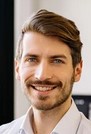 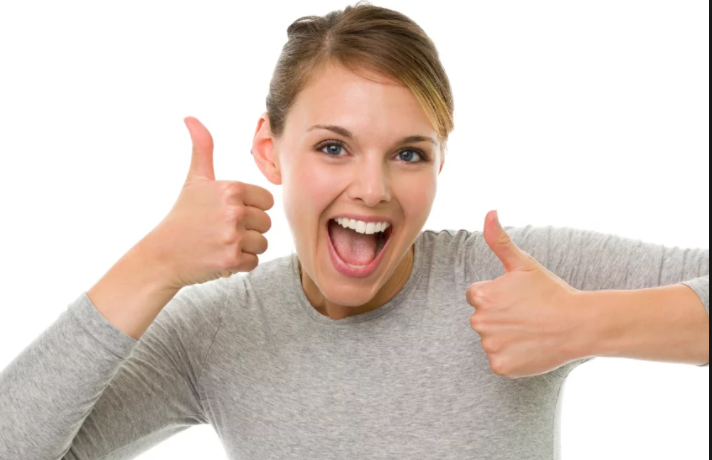 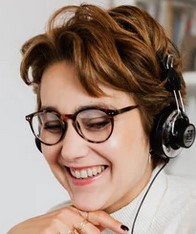 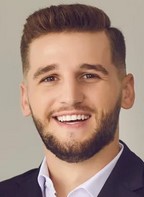 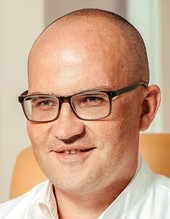 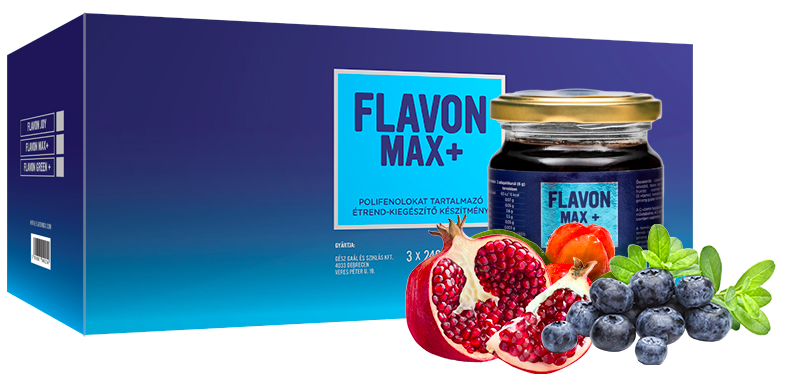 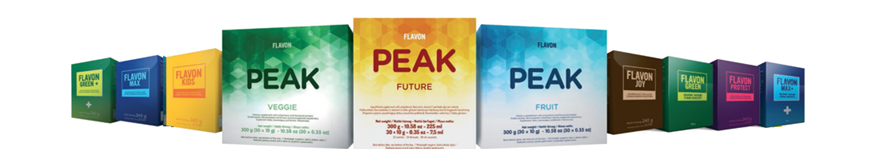 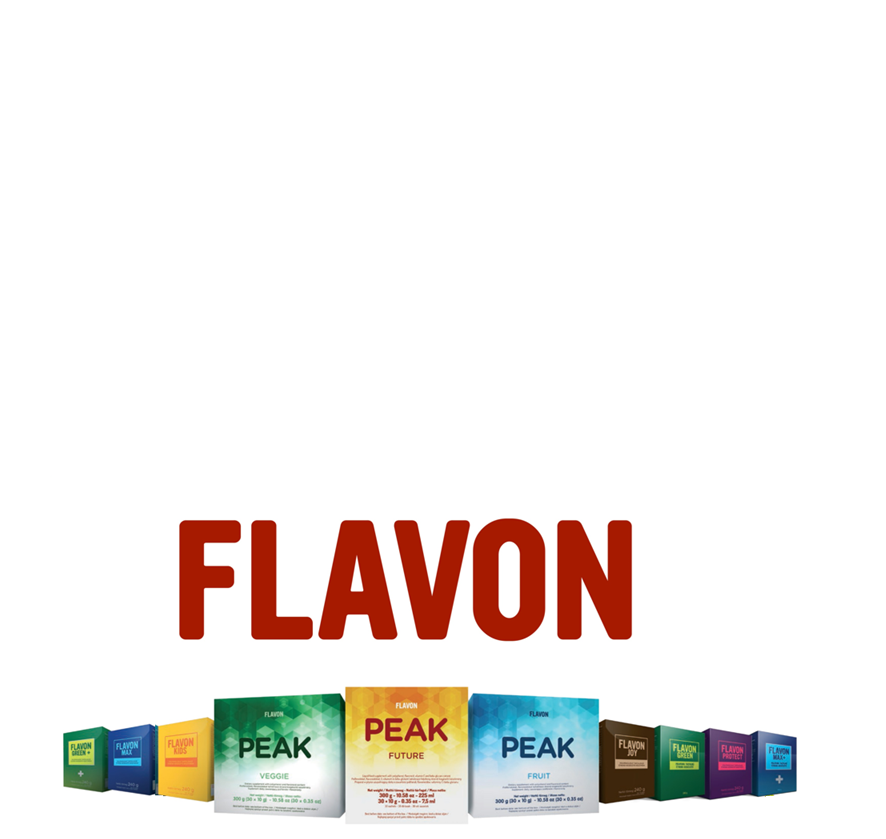 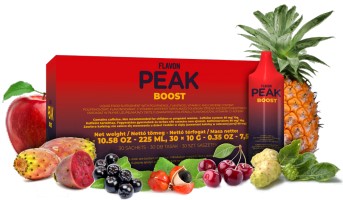 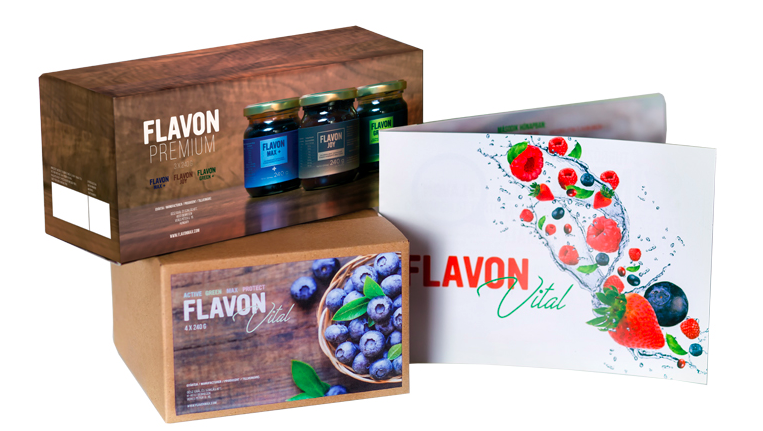 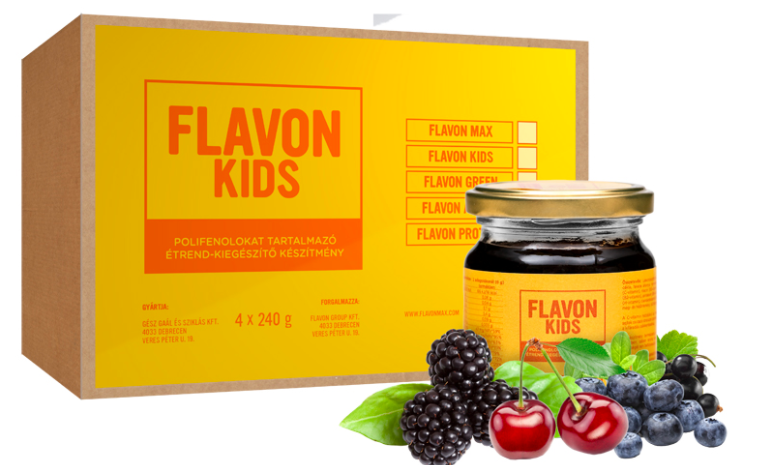 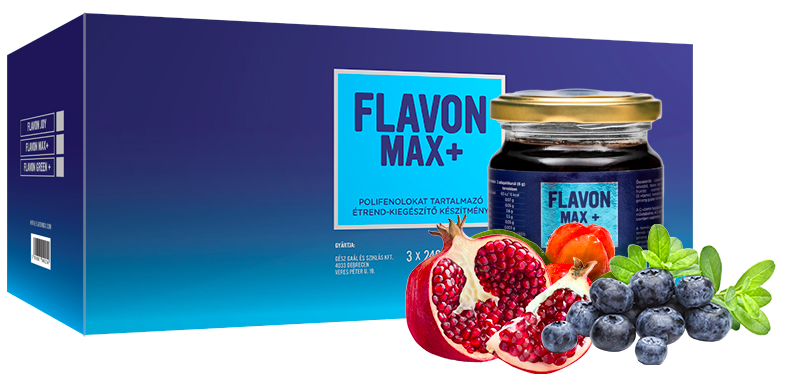 Avec qui allez-vous faire équipe… pour payer vos produits moins chers?